ModuleVoeding
Hoofdstuk 1
 Voedingsstoffen
1. Voedingsstoffen
1.2 Voedingsstoffen 
1.3 Water 
1.4 Eiwitten
1.5 Vetten
1.6 Koolhydraten
1.7 Mineralen
1.8 Vitaminen
1.9 Verwerkingsopdracht
Voeding
1. Voedingsstoffen
1.2 Voedingsstoffen
Volledig voer bestaat uit 6 voedingsstoffen:
	water, eiwitten, vetten, koolhydraten, mineralen en vitaminen

Via Weende-analyse worden diervoeders opgesplitst.

Gehaltes van de voedingsstoffen worden hiermee bepaald.
Voeding
1. Voedingssstoffen
1.2 Voedingsstoffen
Voer is grofweg opgebouwd uit droge stof en water. 

Droge stof blijft over na verdamping van water.
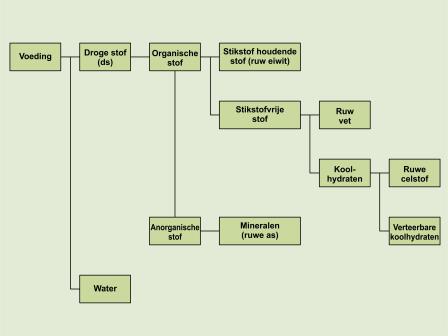 Voeding
1. Voedingssstoffen
1.2 Voedingsstoffen
Organische stof komt uit de natuur:
	(ruw)eiwitten*, (ruw)vetten** en koolhydraten 

Anorganische stof is niet levend materiaal: mineralen
	Na verbranding blijft ruwe as over.

*	Ruw eiwit gemeten op basis van hoeveelheid stikstof (N)
**	Ruw vet is inclusief de in vet oplosbare vitaminen
Voeding
1. Voedingssstoffen
1.3 Water
Water is onmisbaar voor functies in het lichaam:

als bouwstof (60-70% is water)
voor transport van voedingsstoffen en afvalstoffen
voor de warmteregulatie
voor melkproductie en groei
voor verschillende processen in het lichaam
  (chemische omzettingen in cellen)
Voeding
1. Voedingssstoffen
1.3 Water
Een dier krijgt water binnen via voer en drinkwater.

Soort voer bepaalt hoeveelheid water:
droogvoer bevat 10% water
blikvoer bevat 80% water

Niet >80% water in voeding. Wel verzadigd gevoel, onvoldoende droge stof opname. Dit kan leiden tot tekorten.
Voeding
1. Voedingssstoffen
1.4 Eiwitten
Het belang van eiwitten, ook wel proteïnen:

groei en herstel lichaam, ook wel bouwstof 
smaakmaker in voeding 
bij verbranding eiwitten komt energie vrij 



Hoeveelheid eiwit op verpakking = percentage ruw eiwit
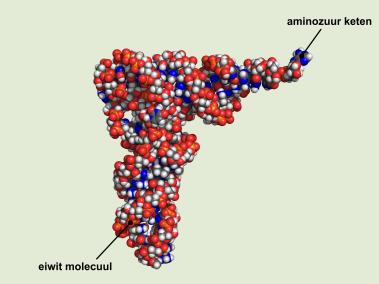 Voeding
1. Voedingssstoffen
1.4 Eiwitten
Eiwitten zijn opgebouwd uit aminozuren.

Soorten aminozuren:
essentiële: kan dier niet aanmaken, inname via voeding
semi-essentiële: kan dier maken uit essentiële aminozuren
niet-essentiële aminozuren: kan dier zelf aanmaken in lever

Veel essentiële aminozuren = hoge kwaliteit eiwit
	(de biologische waarde)
Voeding
1. Voedingssstoffen
1.5 Vetten
Het belang van vetten, ook wel lipiden:

leveren energie, ook wel brandstof 
bevatten essentiële vetzuren
bevatten opgeloste vitaminen ( A, D, E , K)
verhogen de smakelijkheid van het voer

Hoeveelheid vet op verpakking = percentage ruw vet
Voeding
1. Voedingssstoffen
1.5 Vetten
Vetten zijn opgebouwd uit vetzuren:
essentiële vetzuren: kan dier zelf niet aanmaken, inname via voeding
niet-essentiële vetzuren: kan dier zelf aanmaken

De essentiële vetzuren verschillen per diersoort.
Voeding
1. Voedingssstoffen
1.5 Vetten
Verzadigd vet:
is hard bij kamertemperatuur
heeft weinig dubbele bindingen tussen moleculen in vetzuur

Onverzadigd vet:
is zacht bij kamertemperatuur
heeft veel dubbele bindingen tussen moleculen in vetzuur
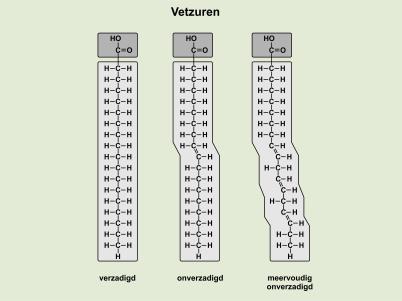 Voeding
1. Voedingssstoffen
1.6 Koolhydraten
Verteerbare koolhydraten leveren snel energie, bv suikers en zetmeel.

Verschillende koolhydraten:
monosacharide: bestaat uit één suikermolecuul
disachariden: bestaan uit twee verbonden monosacchariden
polysachariden : bestaan uit ketens suikermoleculen
Voeding
1. Voedingssstoffen
1.6 Koolhydraten
Ruwe celstof is niet of moeilijk te verteren, bv cellulose. 

Oplosbare vezels (groente en fruit):
moeilijk te verteren. Worden wel door darmbacteriën benut. 
zorgen voor goede darmflora

Onoplosbare vezels (granen):
stimuleren werking maag-darmstelsel
tekort kan leiden tot verstopping
Voeding
1. Voedingssstoffen
1.7 Mineralen
Het belang van mineralen, ook wel zouten:
bouwstof in cellen 
hulpstof bij enzymen
invloed op vochtverdeling in lichaam

Mineralen zijn te verdelen in:
macro-elementen: heeft dier meer van nodig
micro-elementen: heeft dier weinig nodig
(sporenelementen):
Voeding
1. Voedingssstoffen
1.8 Vitaminen
Vitaminen worden opgenomen uit voeding. 

Vetoplosbare vitamine (ADEK): 
zitten in dierlijke vetten en worden in lichaam opgeslagen  
	wateroplosbare vitaminen (C, B):
zitten in plantaardige producten en worden uitgeplast

Tekort = hypovitaminose 
Overmaat = hypervitaminose (A en D)
Voeding
1. Voedingssstoffen
1.8 Vitaminen
Voeding
Voedingsstoffen
1.9 Verwerkingsvragen
Zoek verpakkingen van 4 complete diervoeders.
Vul van deze verpakkingen de Weende-analyse in de tabel in.
Let op de verschillen. Noteer deze.
Voeding
1. Voedingssstoffen